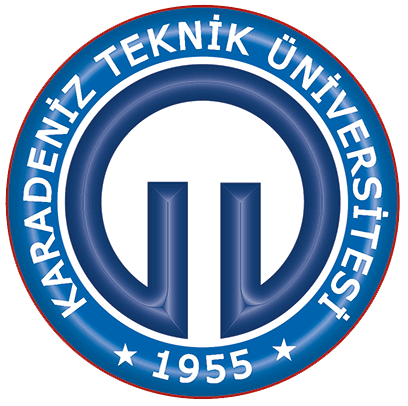 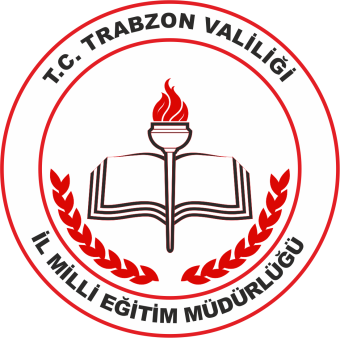 ÜNİVERSİTEYE YOLCULUK PROJESİ
KARİYER GÜNLERİ: GELECEĞİMİ PLANLIYORUM

2016-2017
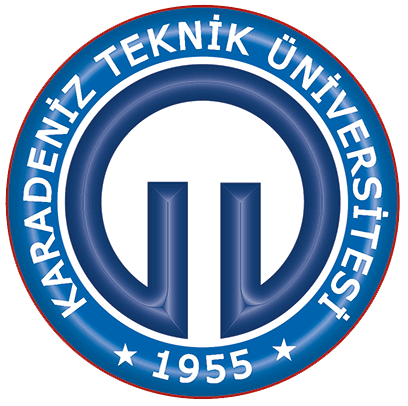 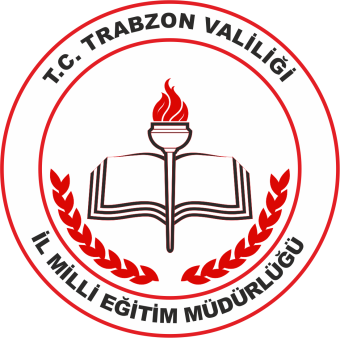 Çalışmanın Amacı
2016-2017 eğitim-öğretim yılında, protokol ortağımız olan KTÜ işbirliğinde İlimiz Anadolu ve İmam Hatip Anadolu türünde liselerin 11 ve 12. Sınıf düzeylerinde öğrenim gören öğrencilere; tercih edecekleri bölümler  ve  çağımız ihtiyaçlarına göre yapacakları kariyer planlaması ile ilgili rehberlik çalışmaları düzenlemektir.
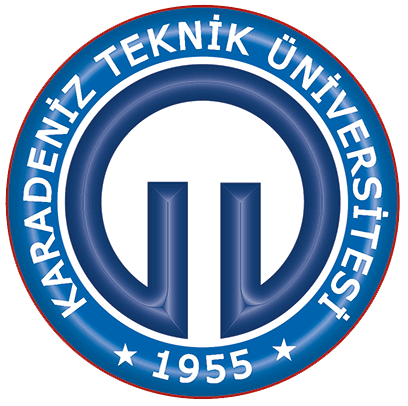 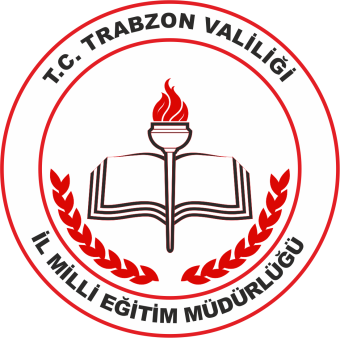 Faaliyet Paydaşları
Kariyer Günleri Faaliyeti:
 Trabzon MEM koordinasyonunda; 

İlçe Milli Eğitim Müdürlükleri 

Karadeniz Teknik Üniversitesi

Trabzon Büyükşehir Belediyesi
                                paydaşları ile yürütülmektedir.
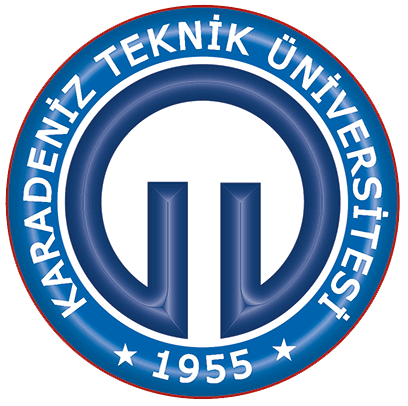 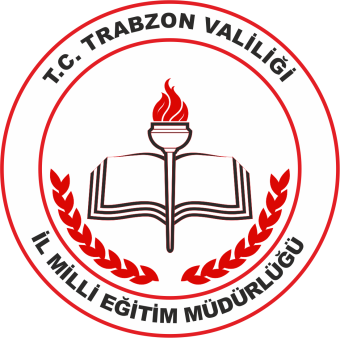 İLÇE KOORDİNASYON EKİPLERİ
Tüm İlçelerimizde;
Şube  Müdürü
Okul Müdürleri
Rehber Öğretmenleri
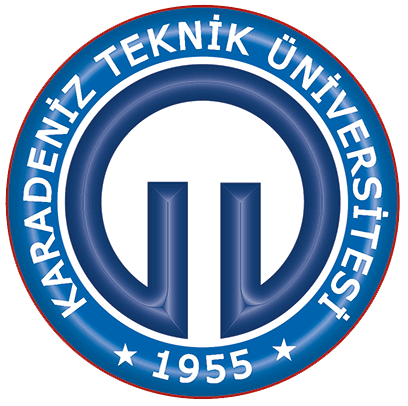 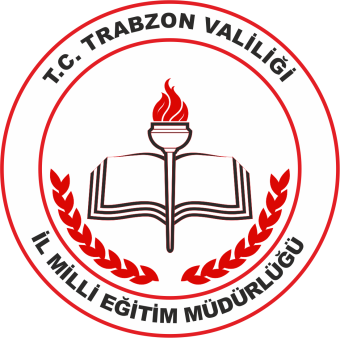 HEDEF KİTLE
18 ilçede liselerde öğrenim gören 11. ve 12. sınıf öğrencileri.
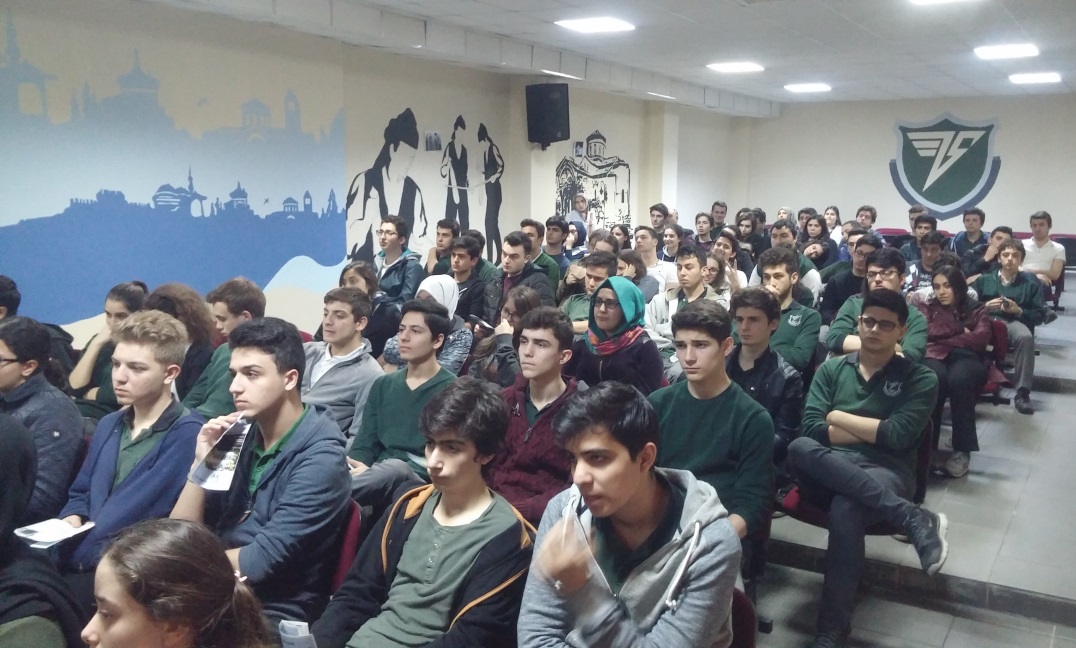 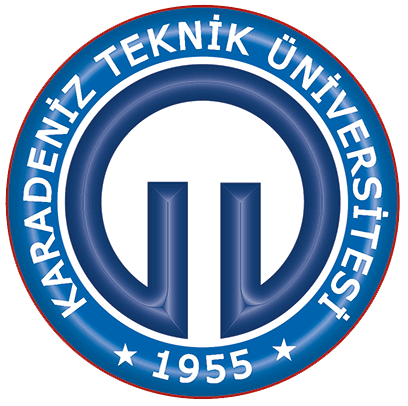 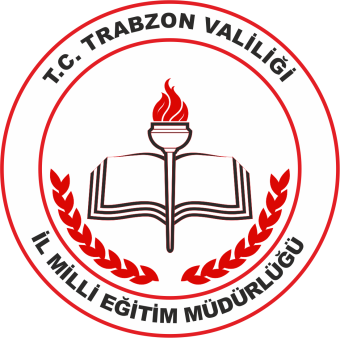 FAALİYETLER
Paneller
KTÜ Fakülte Ziyaretleri
Kapanış Programı
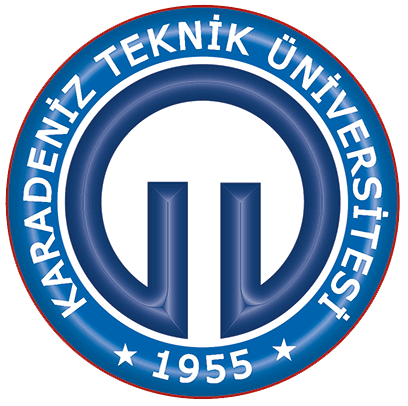 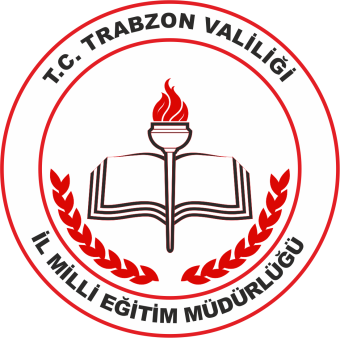 1. Faaliyetler:Paneller
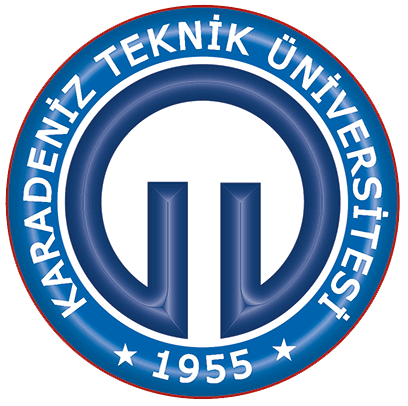 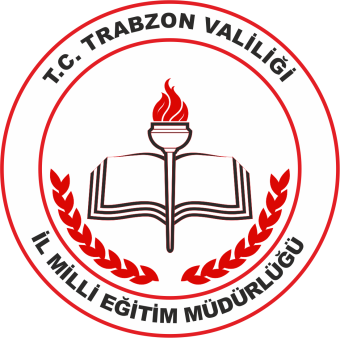 Panellere Katılacak İlçeler
BEŞİKDÜZÜ :
    YER: Beşikdüzü Halk Eğitim Merkezi
		- Şalpazarı
		- Tonya
		- Vakfıkebir
Katılımcı Öğrenci Grupları: 300 SAYISAL
					        300 TM/SÖZ
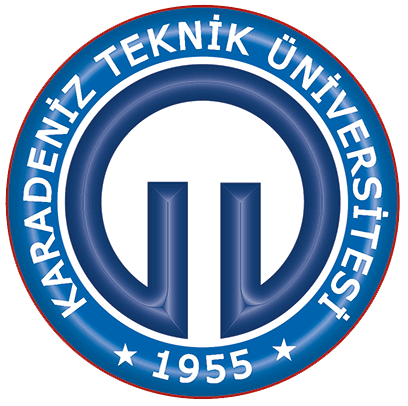 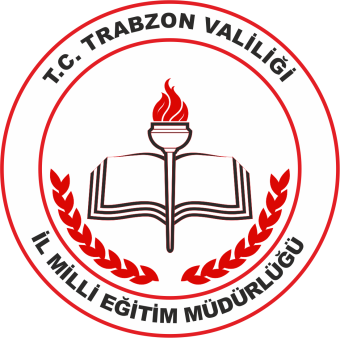 Panellere Katılacak İlçeler
AKÇAABAT:
    YER: Akçaabat Şehit Samet Uslu Kız Anadolu İmam Hatip Lisesi
		- ÇARŞIBAŞI
		- DÜZKÖY
Katılımcı Öğrenci Grupları: 350 SAYISAL
					        350 TM/SÖZ
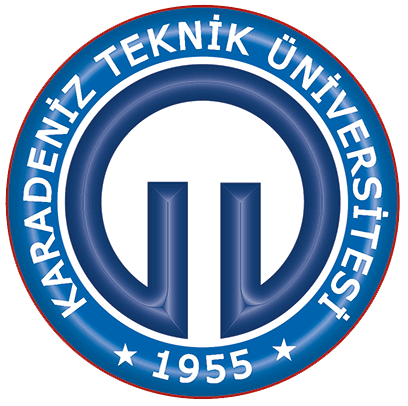 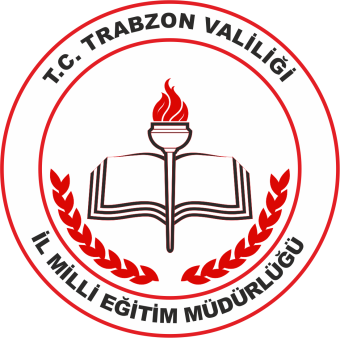 Panellere Katılacak İlçeler
ARSİN:
    YER: Arsin AİHL Konferans Salonu
		- ARAKLI
		- YOMRA
		- MAÇKA
Katılımcı Öğrenci Grupları: 140 SAYISAL
					        140  TM/SÖZ
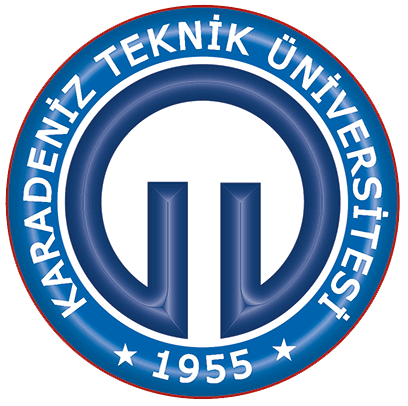 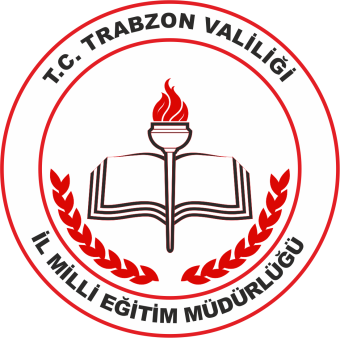 Panellere Katılacak İlçeler
SÜRMENE:
    YER: Sürmene Halk Eğitim Merkezi
		- ÇAYKARA
		- OF
		- HAYRAT
		- KÖPRÜBAŞI
		-DERNEKPAZARI
Katılımcı Öğrenci Grupları: 150 SAYISAL
					      150  TM/SÖZ
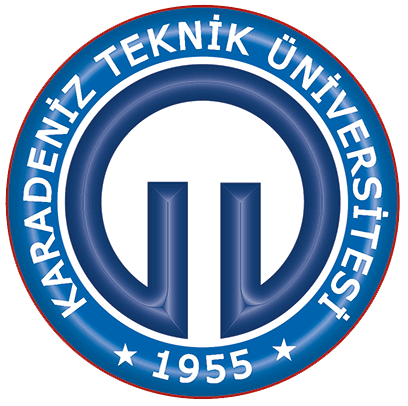 GENEL PANEL PROGRAMI
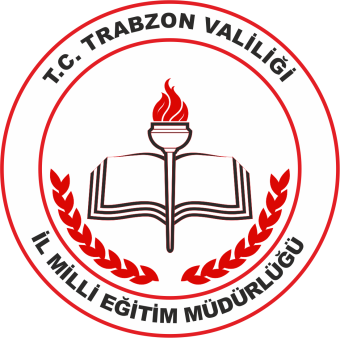 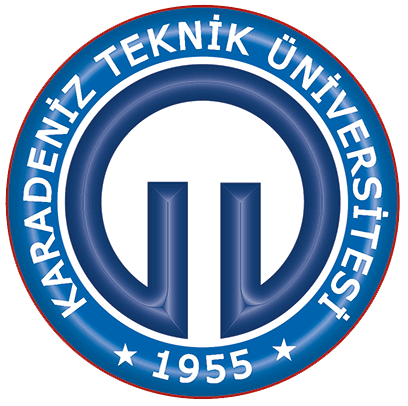 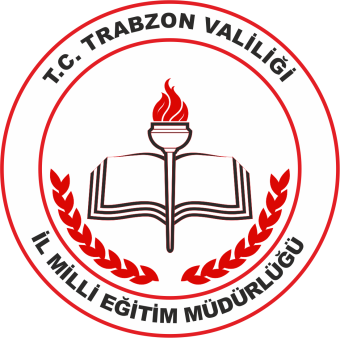 Panellerdeki Görevlendirmeler
İl MEM Ar-Ge: Genel koordinasyonun sağlanması ve panelistlerin görüşülmesi

KTÜ: Panellere panelist temin edilmesi
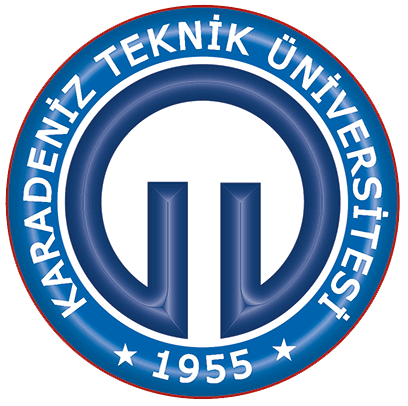 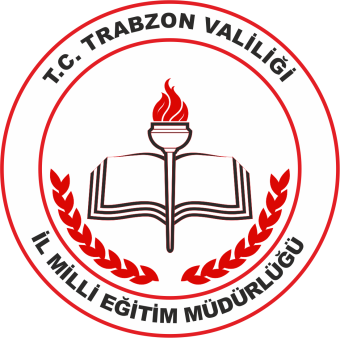 İLÇE KOORDİNASYON EKİPLERİNİN GÖREVLERİ
Öğrencilerin Ar-Ge Birimi tarafından belirtilecek sayılara göre öğrencilerin ve öğrencilere refakat edecek öğretmenlerin belirlenmesi.

Belirlenen öğrencilerin ve öğretmenlerin resmi izinlerinin alınması, ayrıca öğrenci veli izinlerinin  alınması
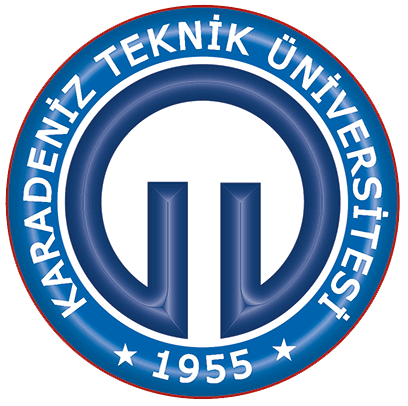 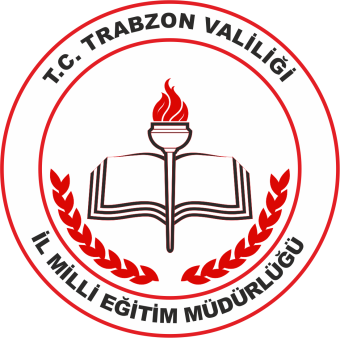 İLÇELERİN OKUL BİLGİLERİ
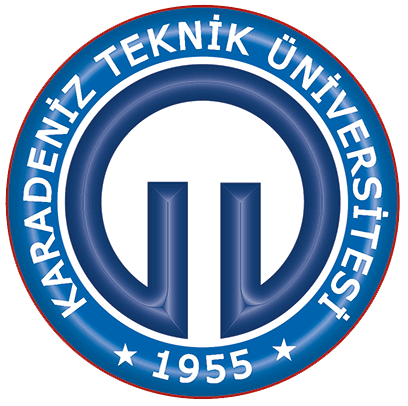 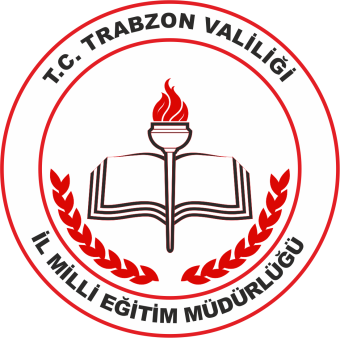 İLÇE KOORDİNASYON EKİPLERİNİN GÖREVLERİ
İlçelerden taşınacak öğrencilerin taşınması ile ilgili işlemlerin yapılması(servislerin ayarlanması)

Panellerin saatlerine tam olarak uyulacak şekilde planlamaların yapılması(başlama bitiş saatlerine tam uyulması)
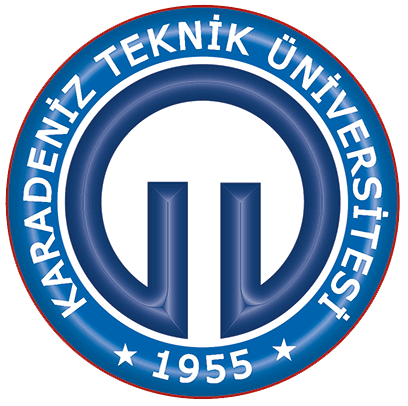 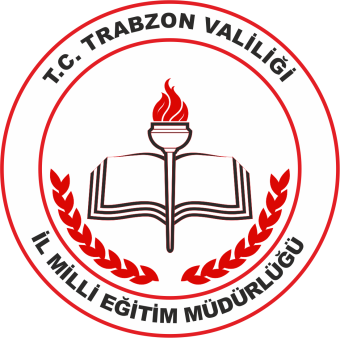 İLÇE KOORDİNASYON EKİPLERİNİN GÖREVLERİ
İlçe protokolün davet edilmesi (sayının Ar-Ge birimine bildirilmesi)
Yerel basının haberdar edilmesi
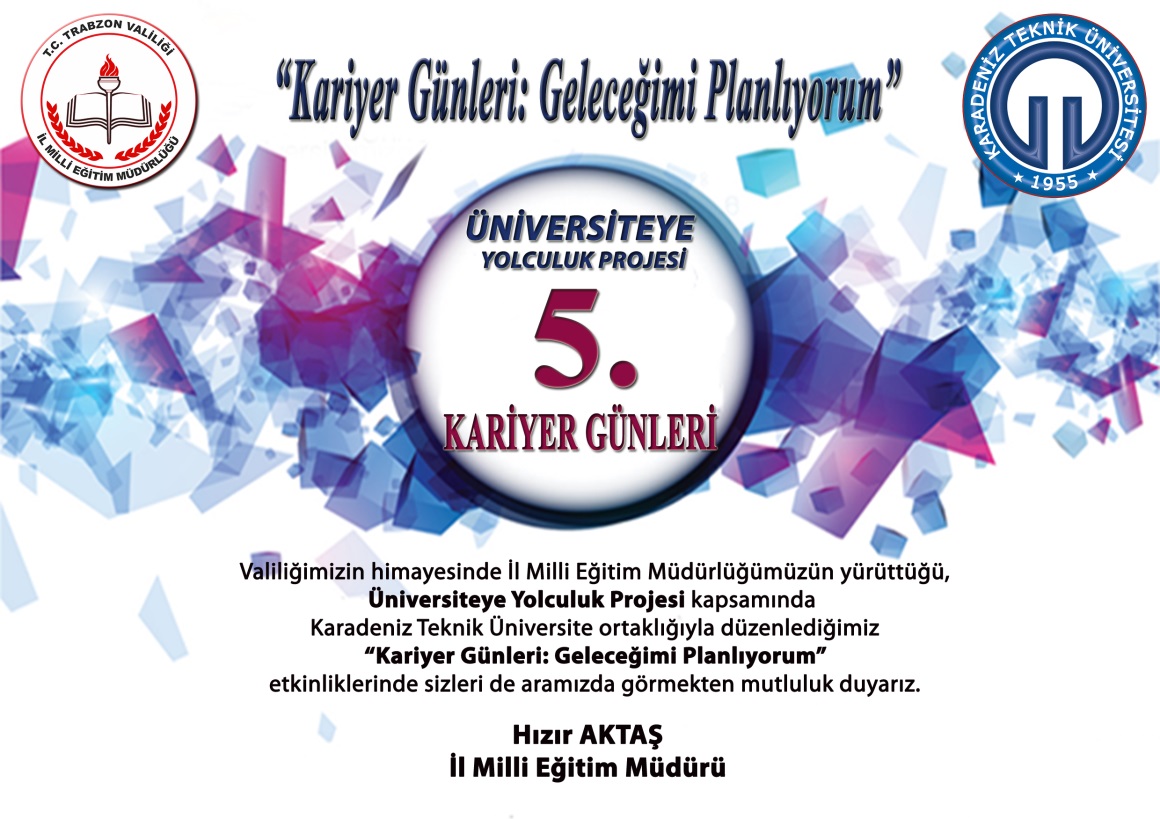 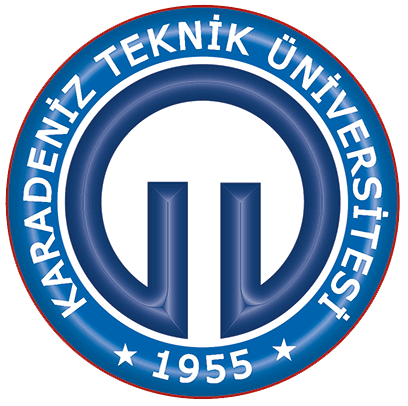 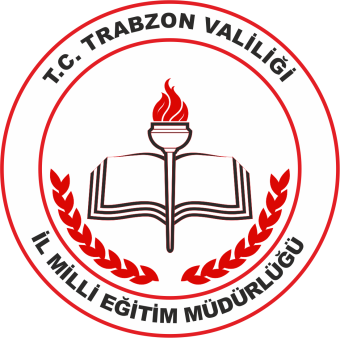 İLÇE KOORDİNASYON EKİPLERİNİN GÖREVLERİ
Ev sahibi ilçeler(Beşikdüzü, Arsin, Akçaabat, Sürmene) salonların fiziksel ve teknik şartların   (ses düzeni, mikrofonların temini, projeksiyon ayarlaması, salonun sıcak olması, panel düzeninin sağlanması) sağlanması
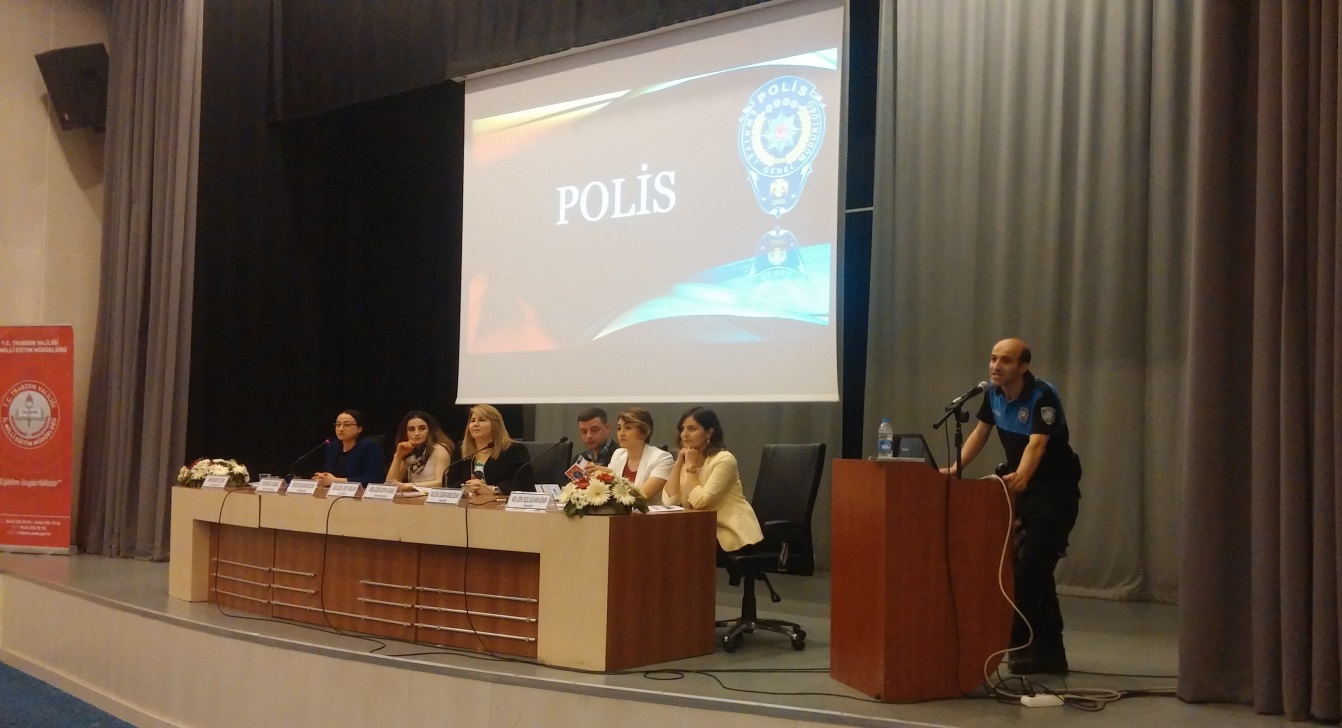 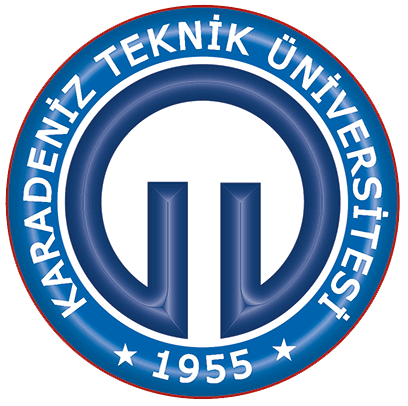 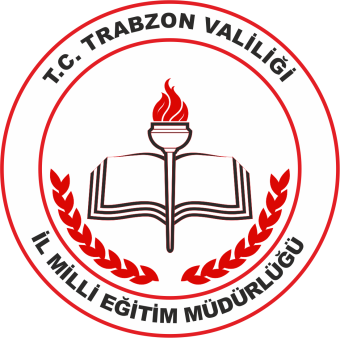 İLÇE KOORDİNASYON EKİPLERİNİN GÖREVLERİ
Ev sahibi ilçe koordinasyon ekip üyelerinin panel sürecinde salonda sürekli takip halinde olması

Panel günü salon ile  teknik olarak ilgilenecek bir kişinin görevlendirilmesi
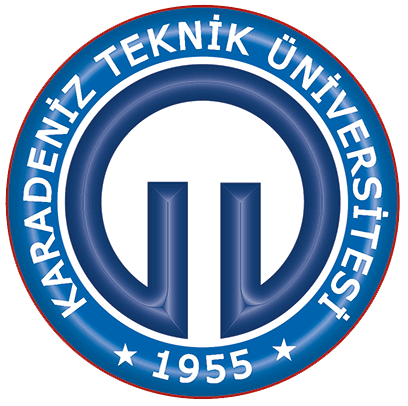 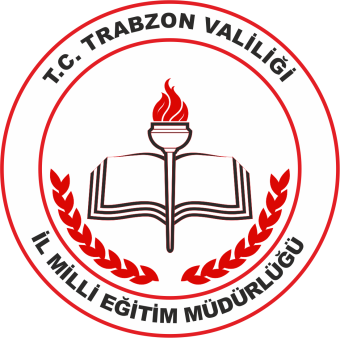 2. FAALİYET: Üniversite Ziyareti
18 ilçenin İlçe Milli Eğitim Müdürlükleri tarafından belirlenen 12. sınıf öğrencileri 26.12.2016 -29.12.2016 tarihleri arasında KTÜ kampusundaki  14 fakülte ziyaretine götürülecektir.
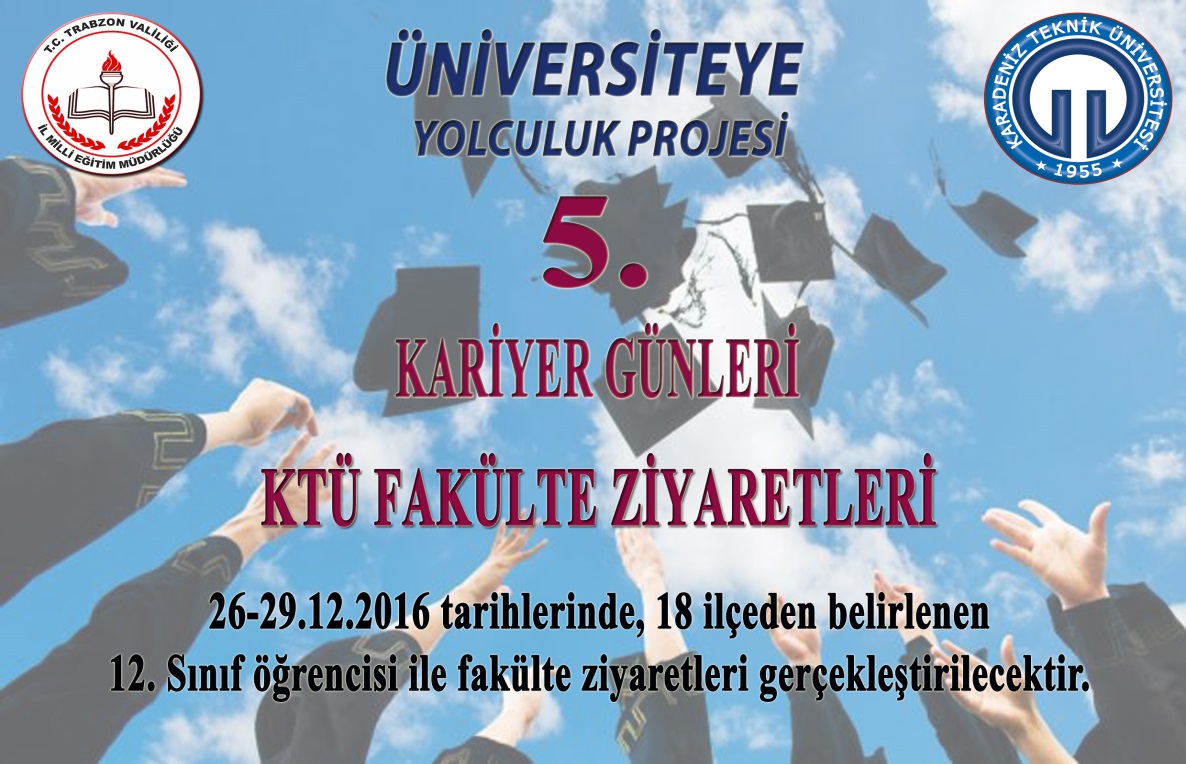 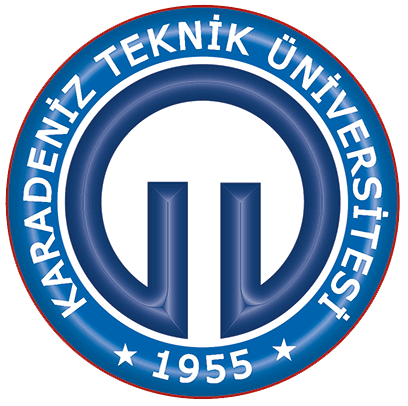 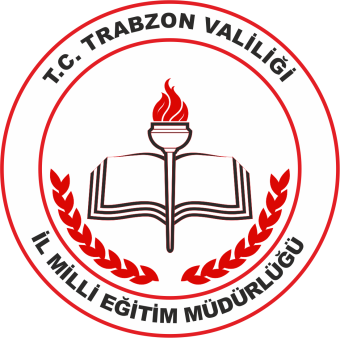 Ziyaret Edilecek Fakülteler
Tıp Fakültesi
Diş Hekimliği Fakültesi
Eczacılık Fakültesi
Bilgisayar Mühendisliği
Elektrik/Elektronik Mühendisliği
İnşaat Mühendisliği
Makine Mühendisliği
Endüstri Mühendisliği
Harita Mühendisliği
İktisadi ve İdari Bilimler Fakültesi
Hukuk Fakültesi
Edebiyat Fakültesi
Mimarlık Fakültesi(İç Mimarlık-Şehir Planlama Fakültesi)
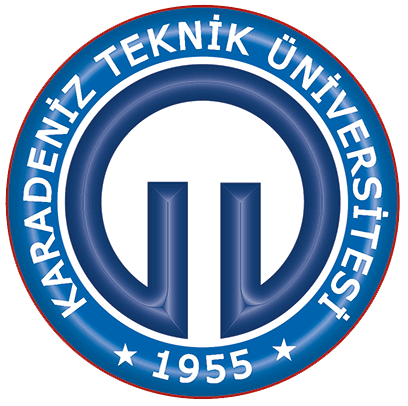 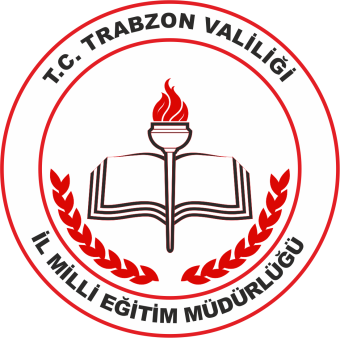 Fakülte Ziyaretlerindeki Görevler
İl MEM Ar-Ge: Genel koordinasyonun sağlanması
KTÜ: Ev sahipliğinin yapılması ve gezi planının hazırlanması
İlçe MEM: Öğrencilerin Ar-Ge Birimi tarafından belirtilecek sayılara göre, öğrencilerin ve öğrencilere refakat edecek öğretmenlerin belirlenmesi.
Belirlenen öğrencilerin ve öğretmenlerin resmi izinlerinin alınması, ayrıca  öğrenci veli izinlerinin alınması
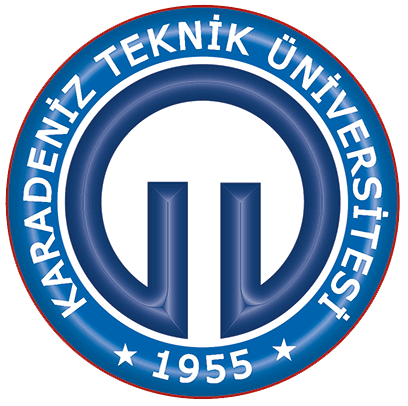 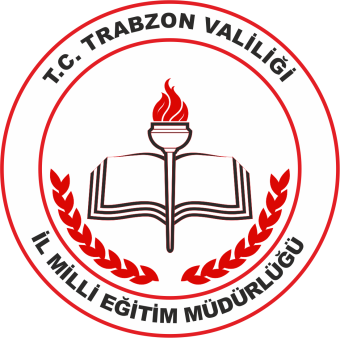 3.Faaliyet: Kapanış
4 Ocak 2017 Çarşamba Günü  İl, İlçe protokollerinin, okul müdürlerimizin,  ortak olan KTÜ temsilcilerinin ve emek veren tüm paydaşlarımızın katılımı ile faaliyetin kapanı töreni gerçekleştirilecektir.
Hatırlatma: 
WhatsApp Grubu ile devamlı iletişim sağlanacaktır.
Dökümanlar İl MEM Ar-Ge Sayfası üzerinden link aracılığı ile paylaşılacaktır.
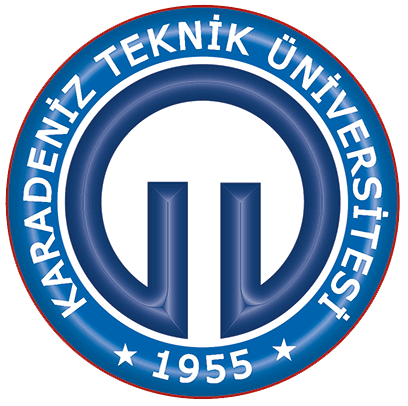 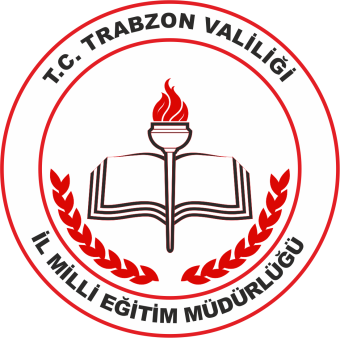 TEŞEKKÜRLER…
Trabzon İl Milli Eğitim Müdürlüğü
Strateji Geliştirme Şubesi
AR-GE Birimi

Tel: 0 462 230 20 94 – Dahili 1411

E mail: argetrabzon@gmail.com